Leicester De Montfort Law School
Intestacy
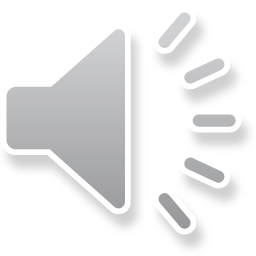 1
Terminology
Intestacy
Intestacy Rules
Administration of Estates Act 1925
Spouse
Civil Partner
Cohabitees
Issue
Statutory Trust 
Adopted child
Illegitimate child
Step child
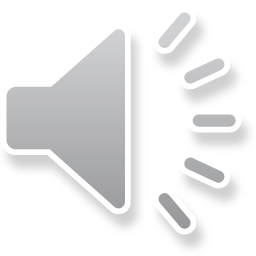 2
Distribution of the estate
When the intestate is survived by a spouse/CP by 28 days
Destination Table 1
e.g. Jim Smith dies intestate on 6 January. He is survived by a wife and 2 children. His estate is valued at £500,000 which includes personal chattels valued at  £20,000.
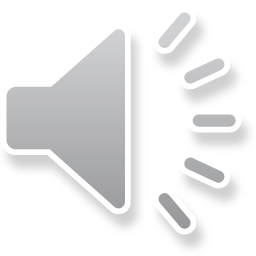 3
Distribution of the estate
Wife
Personal chattels 			£20,000
Statutory legacy 			£270,000 
Half of the residue absolutely    £105,000*
Total  					£395,000

* Calculation of the residue on the next slide
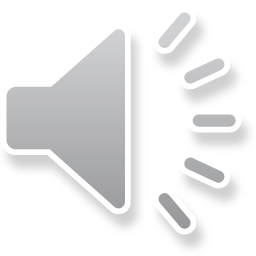 4
Distribution of the estate
Total value of the estate 	£500,000
	Deduct 
	Personal chattels 		£20,000
	Statutory legacy		£270,000
	Residue				£210,000
Wife is entitled to half the residue 
£105,000
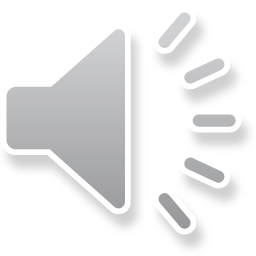 5
Distribution of the estate
Children
    The other half of the
     residue on ST 		   £52,500 each
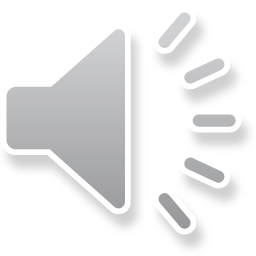 6
Distribution of the estate
Distribution of the estate when the intestate has no spouse/CP or their spouse/CP does not survive the intestate  by 28 days
Destination Table 2
e.g. Jennifer dies intestate. Her only living relatives are her sister Emily, her brother’s son, Jack, who is 16 and her half sister Jane.
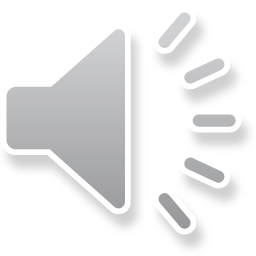 7
Distribution of the estate
Jennifer
She has no spouse
She has no issue
She has no parents
She has brothers and sisters of the whole blood or their issue
Sister of the whole blood – Emily
Issue of her brother of the whole blood – Jack
Estate divide equally between Emily and Jack.
Emily will take her half share
Jack will take his share on the statutory trusts. 
Jane gets nothing
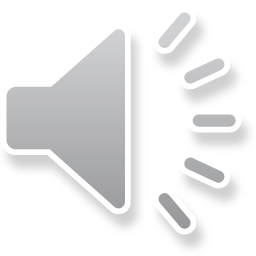 8
Distribution of the estate
Issue die before they meet the contingency under the ST
S3 Estates of Deceased Persons (Forfeiture Rule and Law of Succession) Act 2011
e.g. Tony dies intestate leaving 3 children, Tim, Lucy and Ella. Tim and Lucy are both over 18. Ella is 17. Ella died 2 months before her father. She has a daughter, Gemma, who is 6 months old.
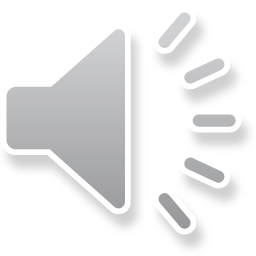 9
Distribution of the estate
Tony has no spouse
Destination Table 2
He has issue, Tim, Lucy and Ella 
Tim and Lucy take their 1/3 share 
Ella has not met the contingency 
Gemma will inherit Ella’s 1/3 share on ST
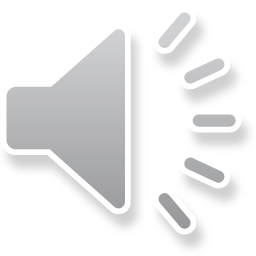 10
S33 Wills Act 1837
E.g. Zainab (the Testatrix) left a gift in her will to her daughter Shabnam (beneficiary). Shabnam died 2 months before Zainab. Shabnam has a daughter Jamila aged 20 (beneficiary’s issue).
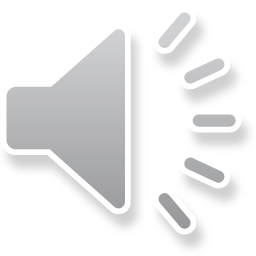 11
Appropriation of the matrimonial home
Surviving spouse/CP resident in the matrimonial home at the time of intestate’s death
Require PRs to appropriate
In writing within 12 months of the grant
Valued at the date of appropriation
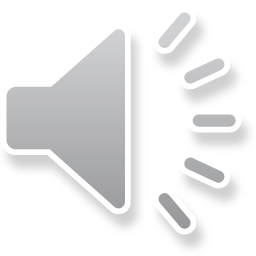 12
Appropriation of the matrimonial home
e.g. Sadie’s husband died intestate. The matrimonial home was in Tommy’s sole name. They have 2 children.
Sadie’s entitlement under the intestacy rules from the statutory legacy and half the residue is £400,000 plus the chattels. 
The house is valued at £350,000. Sadie wants to stay in the house.
Sadie will get the house (£350,000) + £50,000 + chattels
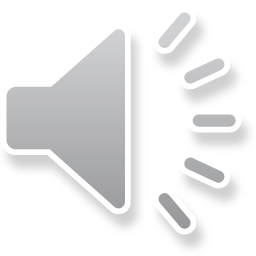 13
Appropriation of the matrimonial home
If the house is now valued at £450,000. 
Sadie will get the house (£400,000) and chattels but she would have to pay £50,000 “equality money”
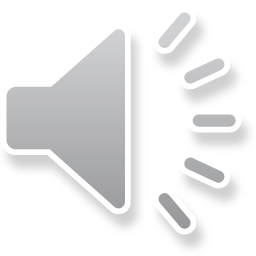 14